Introduction to ExpeditionandThe Countryside Code
EXP B-1 190204PF
Revision
Aims
To be able to identify and assess potential risks in order to be able to plan and prepare safe expeditions
Incentive
Plan and carry out expeditions safely
Avoid accidents
Avoid damage
Pass Basic level Expedition training
Scope
Carrying out an expedition – several stages:
Planning
The expedition itself
Review
Scope
Requires knowledge of:
Countryside Code/Moorland Code
Team Building
Expedition Equipment - survival
Load Carrying
Camp Site
Food/Cooking
Debrief
Scope
Also need elements of:
Navigation
First aid

Today we will look at the Countryside Code
The Countryside Code
Be safe – plan ahead and follow any signs
Leave gates and property as you find them
Protect plants and animals and take your litter home
Keep dogs under close control
Consider other people
Prevent uncontrolled moorland fires (Moorland Code)
The Countryside Code
Be safe – plan ahead and follow any signs
Weather forecast
Ground conditions – slippery/rocky
Up to date maps and guidebooks
The right equipment
The Countryside Code
Leave gates and property as you find them
Don’t mess with machinery
Leave gates as you found them
Don’t damage walls, fences or historical monuments
The Countryside Code
Protect plants and animals and take your litter home
Pick up your litter
Do not pick or damage wildflowers or damage trees or shrubs
Do not disturb animals or wildlife. If passing through a field with animals try to avoid them
The Countryside Code
Keep dogs under close control
Dogs to be kept on lead when in the same area as wildlife or farm animals
Pick up dog fouling
Do not allow dogs to chase other people
Cadets should not be taking dogs on expeditions.
If a dog is chased by animals, in this case it is better to release it to run away.
The Countryside Code
Consider other people
Avoid making unnecessary noise – particularly around residential areas, farms, animals and where other people are enjoying the countryside
On a bike, slow down for horses and other wildlife
Don’t obstruct gateways or get in the way of farm activities
Stick to paths and signposted routes, where possible
The Countryside Code
Prevent uncontrolled fires 
Do not light fires where ground or surroundings can catch fire
Don’t leave glass objects where the sun can make a concentrated beam through it.
The Countryside Code
Be safe – plan ahead and follow any signs
Leave gates and property as you find them
Protect plants and animals and take your litter home
Keep dogs under close control
Consider other people
Prevent uncontrolled moorland fires (Moorland Code)
Virtual Expedition
Virtual Expedition
Keep from edge
Respect other users
Leave no litter
No damage to wildlife
Virtual Expedition
Avoid blocking access
Leave open or closed – depending on how it is found
Avoid damage
Virtual Expedition
Keep away from machinery
Watch out for farm activities
Keep away from livestock
Keep to footpath
Respect people living/working there
Virtual Expedition
Cross on clear path or follow field edge
Avoid disturbing livestock
Do not damage crops
Use designated stiles or gates
Virtual Expedition
Use designated stiles or gates
Observe direction indicators
Virtual Expedition
Beware of approaching trains
Read posted advice
Close gates
Cross single file
Only cross at DESIGNATED crossing points
Summary
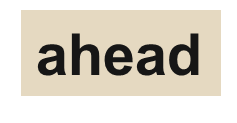 Be safe – plan _____  and follow any signs
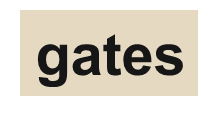 Leave ____  and property as you find them
Protect plants and animals and take your ____ home
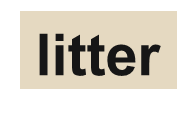 dogs
Keep ____ under close control
Consider other people
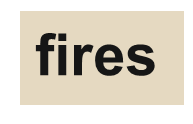 Prevent uncontrolled moorland ____ (Moorland Code)
Final Confirmation
Description
Neither
Right
Responsibility
Walking along a public footpath
P
Taking your rubbish home
P
Climbing over a fence rather than a stile
P
Following information on a sign
P
Picking wild flowers along a path through a wood
P
Cycling along a public bridleway
P
Being prepared for your countryside visit and letting someone know where you are going
P
Keeping your dog on a lead across a field with cattle in
P
Walking anywhere across access land
P
Clearing up after your dog
P
Riding a horse along a public footpath
P
Understanding the signs and symbols used in the countryside
P
Parking your car in a field gateway
P
Look Forward
This is the completion of the Basic APC syllabus for Expedition
Next expedition training is 1* - learning how to put together a great expedition team!
And Finally: